What is your vision for AI?
As organizations rush to learn about, experiment with, and deploy new AI technologies, most leaders do not have a vision for this next evolutionary state. They’re making progress — but toward what?
The vision
The journey
Initiating
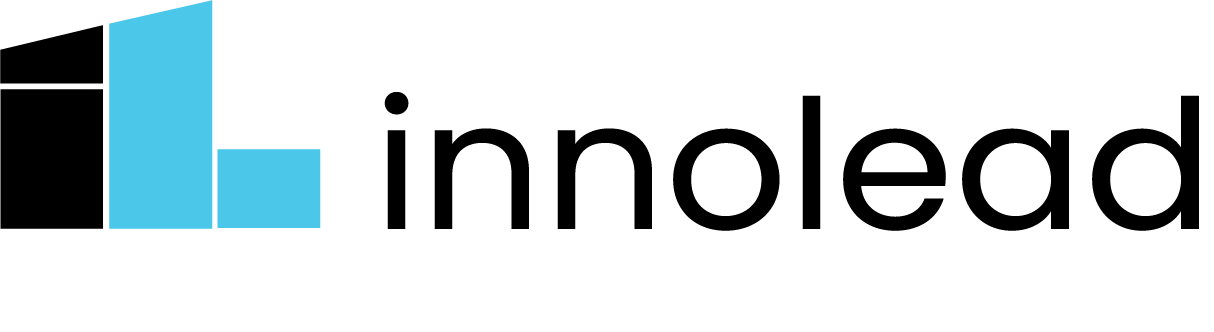 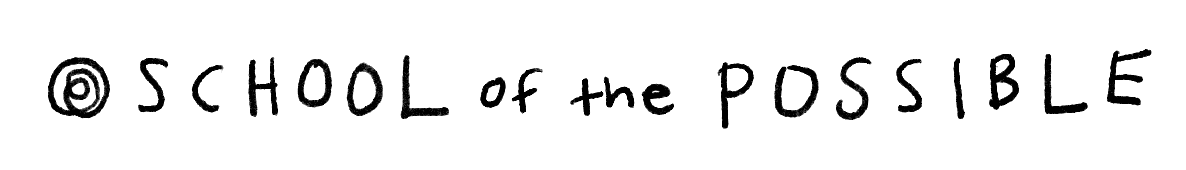